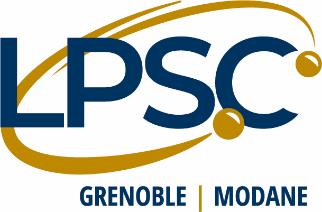 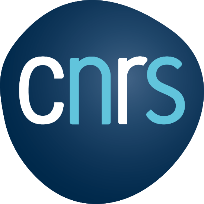 80|PRIME
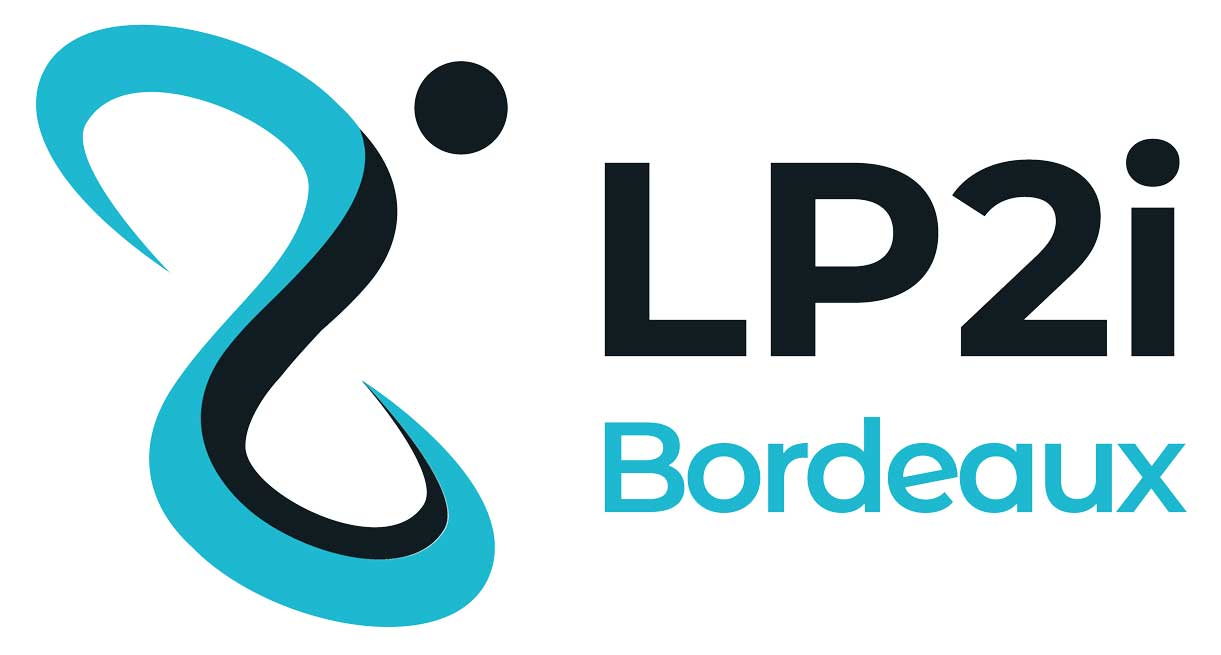 Mission pour les Initiatives Transverses et Interdisciplinaires
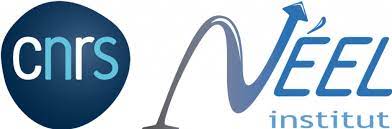 Ultra-thin Diamond Detectors for                           On-line Monitoring of Ion Microbeams
Claire Léonhart
JUIN 2025 – Assemblée Générale du GDR DI2I
Table of contents
Context  	
Microbeam and their monitoring
Diamond detectors 	

Diamond etching
Why an ultra-thin diamond ? 	
Etching technique and parameters 	
Defects and consequences
Optimization of etching recipe 	

Membrane detector fabrication
Etching masks and steps of process
 In lab characterization of membrane	

Conclusion
Claire Léonhart
18/06/2025
2
01
Contexte: Ion microbeam and monitoring
Claire Léonhart
18/06/2025
3
Microbeam’s interest in radiobiology
Global irradiation
Each cell receives a mean number of particle
Irradiation by microbeam
Targeted irradiation
 -> select the irradiated  cells
  -> select the part of each cell
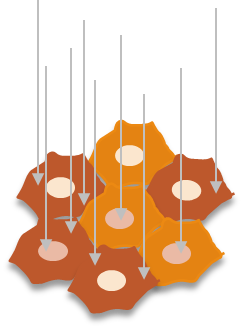 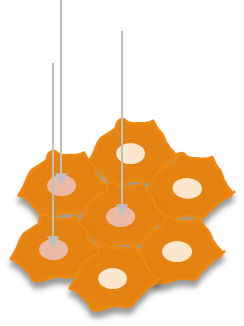 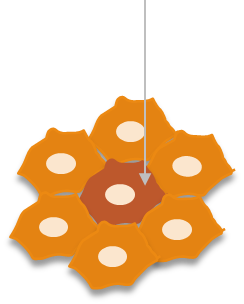 Irradiated cytoplasm
Irradiated nucleus
Claire Léonhart
18/06/2025
4
Two microbeam line with few differences
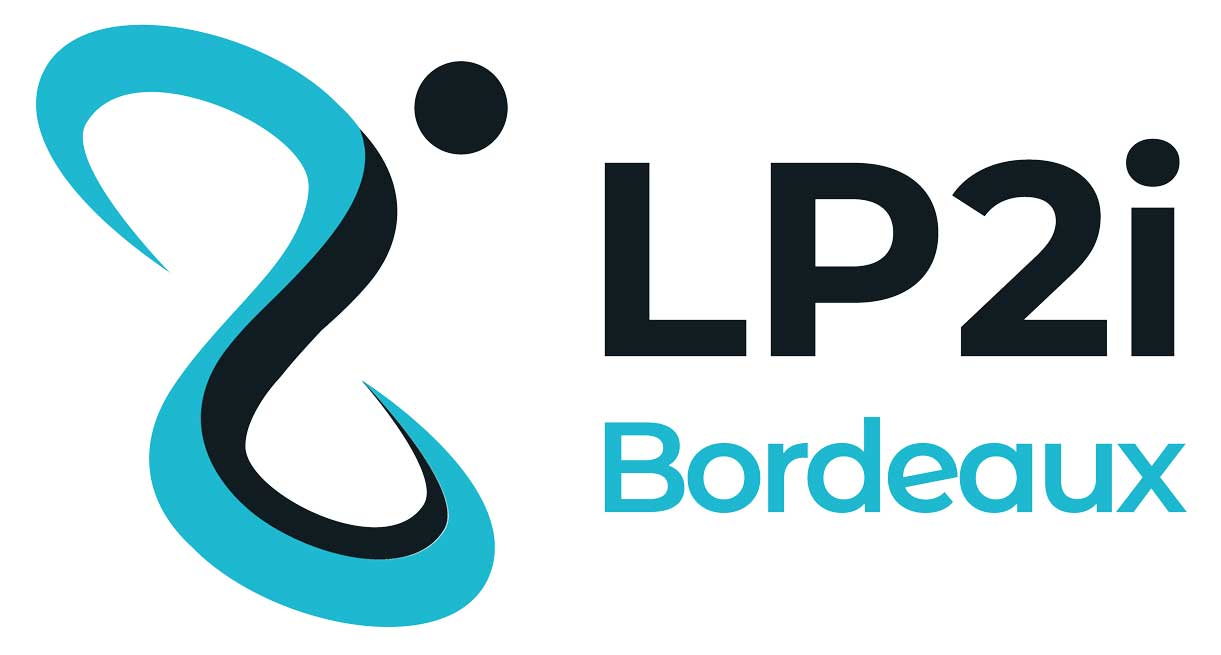 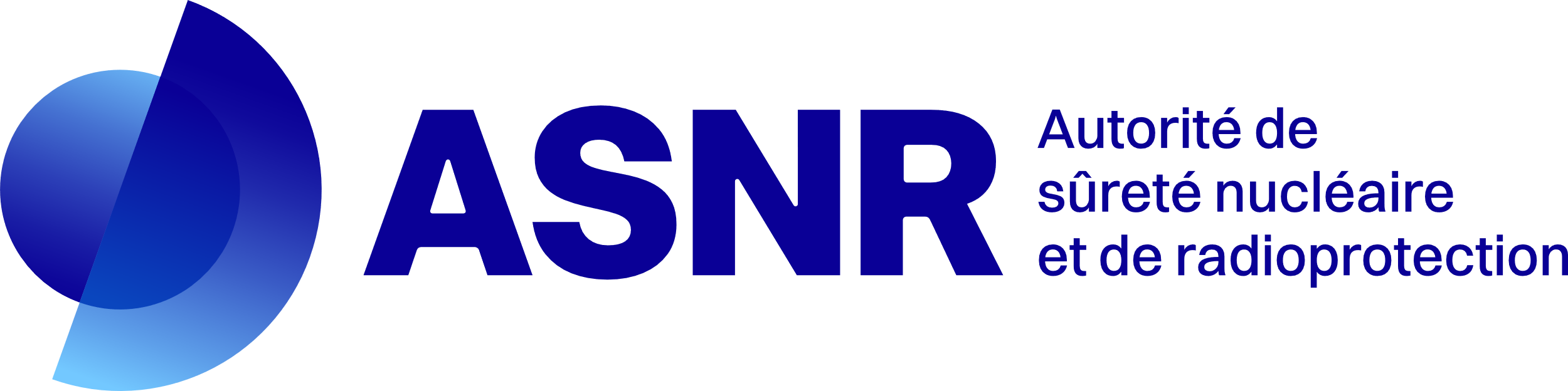 Claire Léonhart
18/06/2025
5
Presentation of microbeam lines
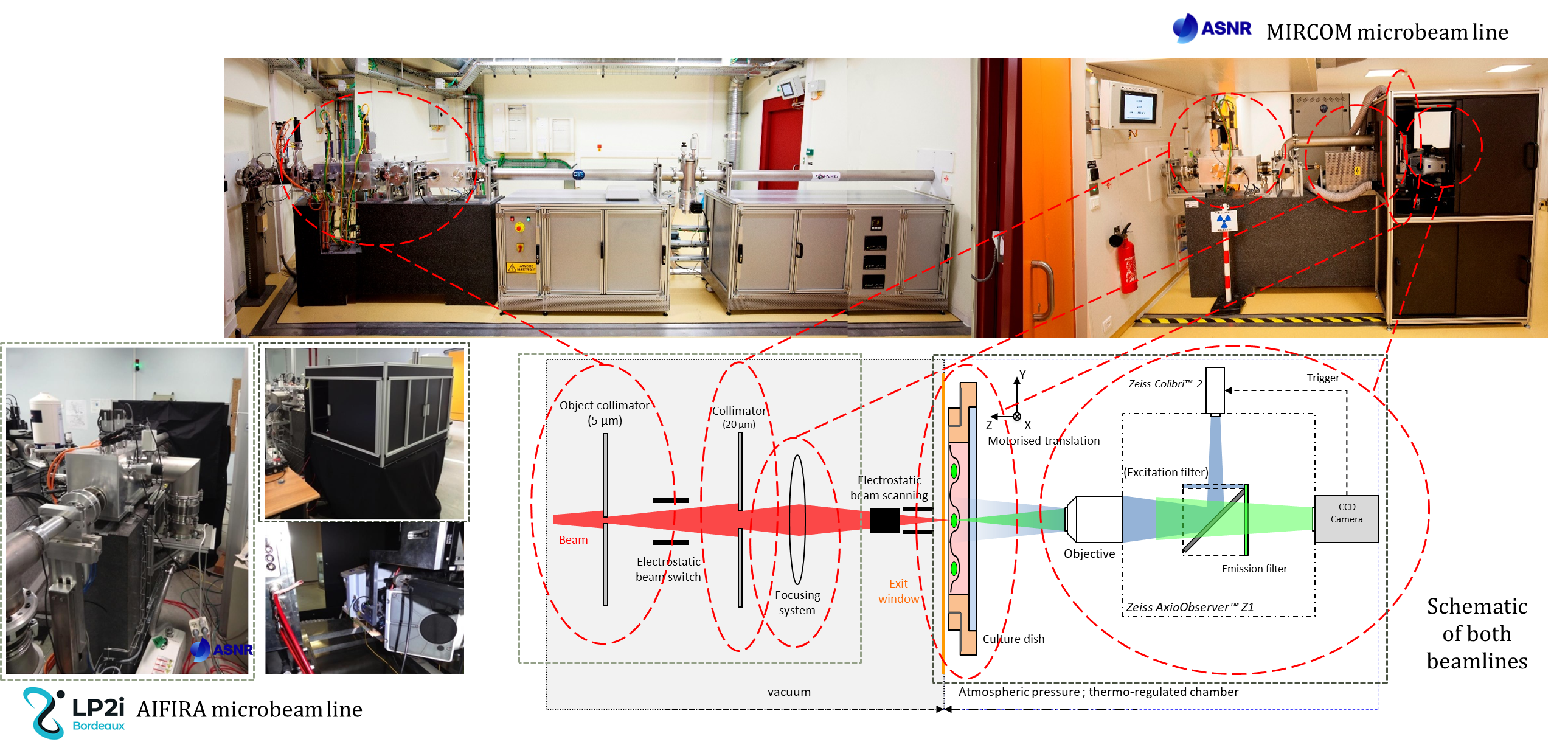 Claire Léonhart
18/06/2025
6
Microbeam monitoring
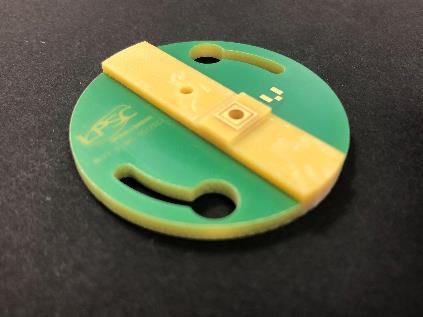 Sample holder - Produced by the Detector, Instrumentation and Electronics Departments at LPSC
vacuum
air
Si3N4 extraction window
ions
Activ Diamond window
secondary electrons
PIPS detector
The detector must be able to:
- efficiently detect protons as well as heavier ions
- count ions at very low (single ion) and high beam intensities (104 particle.s-1)
Chaneltron detector
Efficient detection of carbon and oxygen ions
Efficient detection of alpha particle but need to adapt the extraction window 
	Not efficient for protons
				(Lalanne, 2023, PhD thesis)
×
Claire Léonhart
18/06/2025
7
The diamond as a solid-state ionization chamber
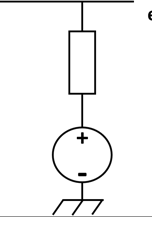 Incident particle
-
Read out electronics
-
-
-
E
-
-
+
+
+
+
+
+
+
-
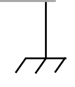 Diamond as a detector:
Very low leakage current 
Low noise
Good radiation hardness
Very fast
Work at room temperature
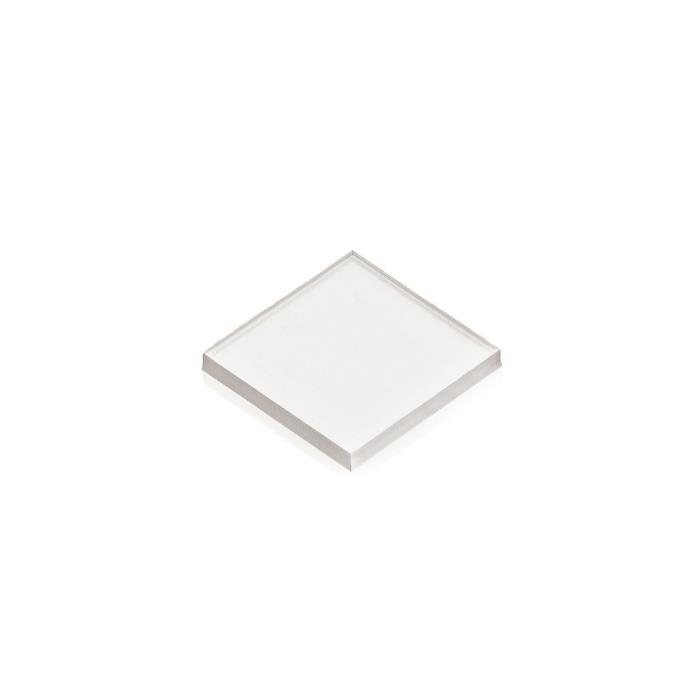 Diamond = Wide band-gap semiconductor
Claire Léonhart
18/06/2025
8
Ultra-thin diamonds and their problematics
scCVD diamond 
Electronical or optical grade
Why ultra-thin?
 To have a minimum quantity of material before the biological environment,
 And to limit disturbances: loss of energy and spatial deviation.
50 µm
Window Ø 500 µm, few micrometers thin
Metallized electrodes for diamond biased and signal read-out
How to obtain this kind of thinness ?

Etching of diamond 
Polycrystalline diamond mask
Objectives : 	
		- good thickness homogeneity
		- sufficiently low surface 					roughness to limit leakage currents
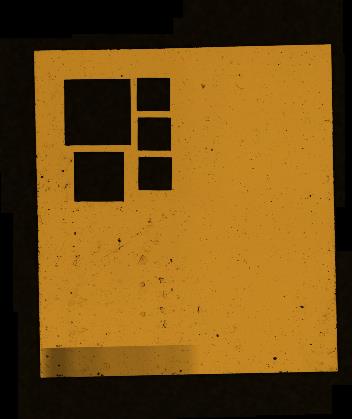 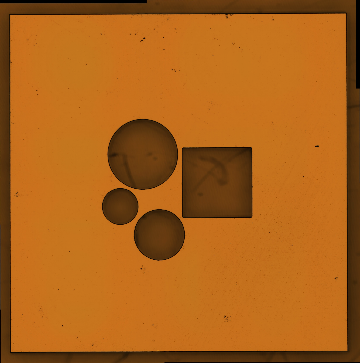 Polycrystalline diamond masks with laser cut square and round patterns
1 mm
Claire Léonhart
18/06/2025
9
02
Diamond etching
Claire Léonhart
18/06/2025
10
Plasma etching of diamond
Reactive Ion Etching : use of a mix of chemical reactant and chemically inert species ; physical and chemical process
 Can be of two types :
 CCP = Capacity Coupled Plasma : only one RF parameter
Need a highly chemical specy (like O2) for good kinetic.




 ICP = Inductively Coupled Plasma : two RF powers permitting to separate plasma density and its acceleration
More suitable for deep etching because plasma can be denser.
~
plasma
Sample
~
~
plasma
Claire Léonhart
18/06/2025
11
Important characteristics to evaluate an etching
Etching rate (nm/min)		measured with profilometers
 Final rugosity of sample (nm RMS)	 measured with profilometers
	to be compared with initial rugosity
 Thickness homogeneity (%)	depends on initial planarity of sample
 Etching defects : etch pit / microtrenching 
Etch pits : preferential etching of dislocation by oxygen resulting in pits 
Microtrenching : overetching on the side of the pattern, due to the important thickness of both mask and deep etching
Claire Léonhart
18/06/2025
12
Etching defect : etch pits
RIE-CCP : 280 W Platen 
CF4 7 sccm + O2 40 sccm
77 mTorr
19,2 µm etched (80 nm/min)
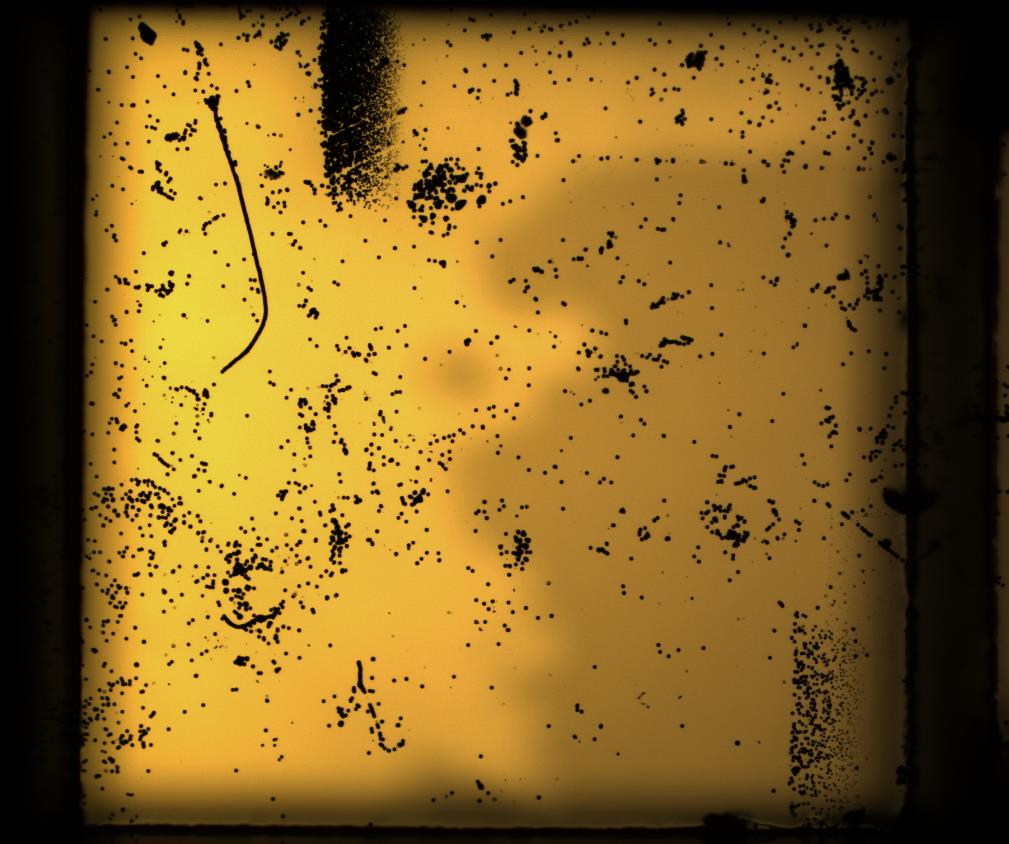 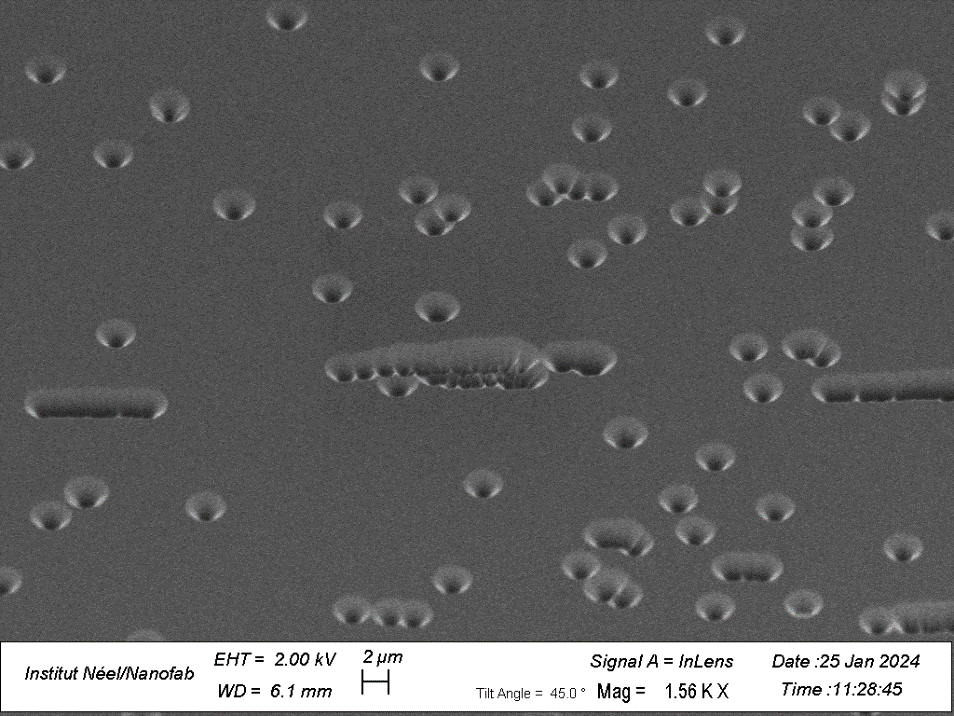 !!! Each black dot on the surface is a hole about 1 µm deep !!!
SEM picture
250 µm
Resolved by eliminating O2  in the process
Claire Léonhart
18/06/2025
13
Etching defect : microtrenching
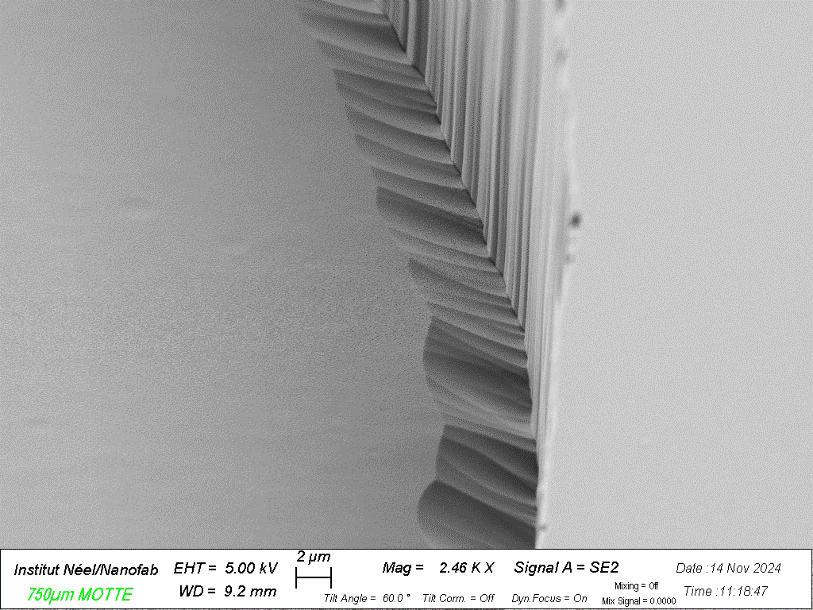 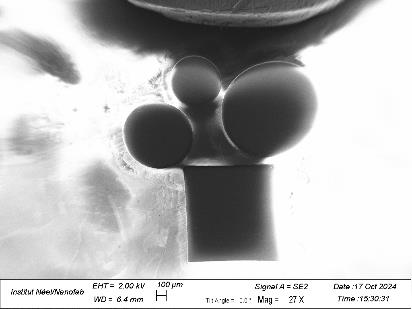 RIE-ICP : 400 W Platen + 1600 W ICP
CF4 25 sccm + Ar 25 sccm
10 mTorr
27,1 µm etched (113 nm/min)
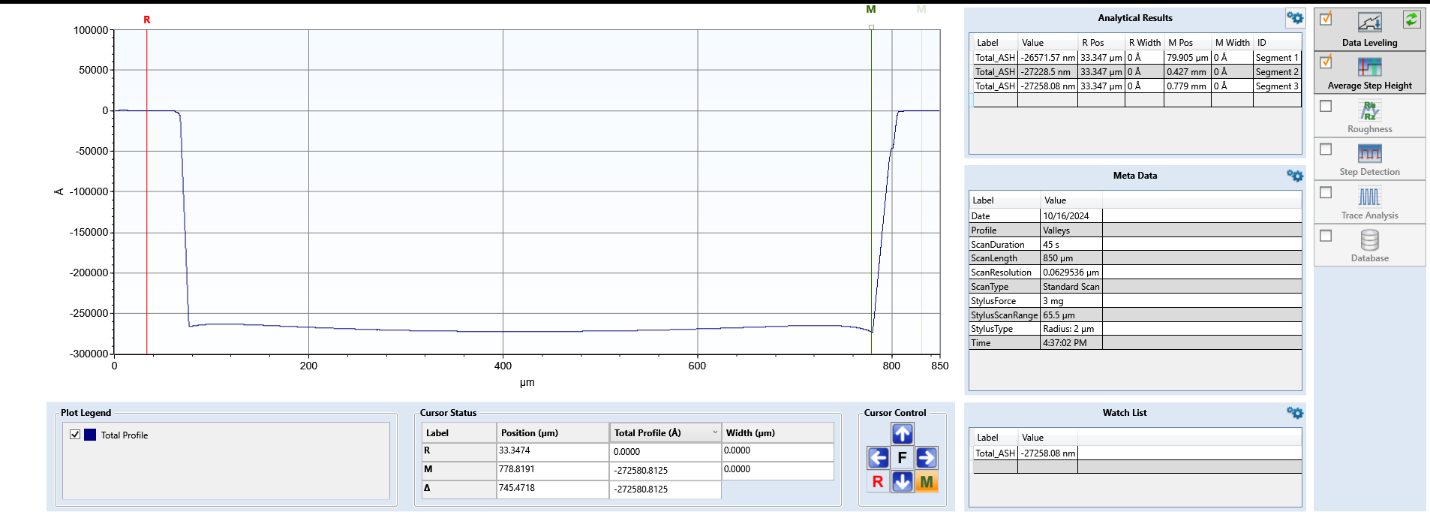 Microtrenching : 800 nm (3 % of etched depth)
Claire Léonhart
18/06/2025
14
Comparing etching recipes
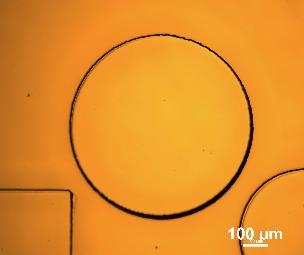 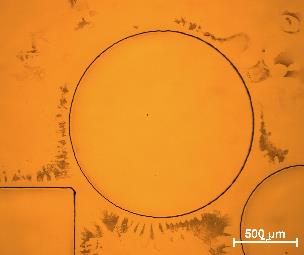 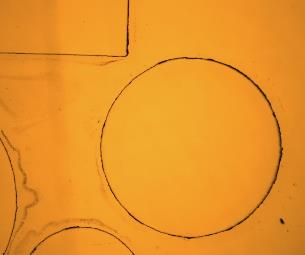 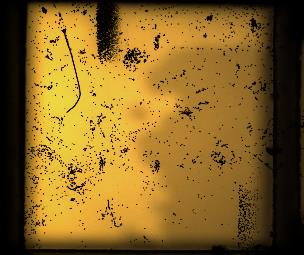 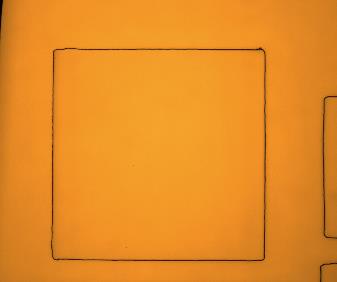 Promising but needed to be confirmed in longer etching
Claire Léonhart
18/06/2025
15
03
FABRICATION OF Membrane detector
Claire Léonhart
18/06/2025
16
Etching process with two masks
Concentric patterns
Diameters difference of 100 µm
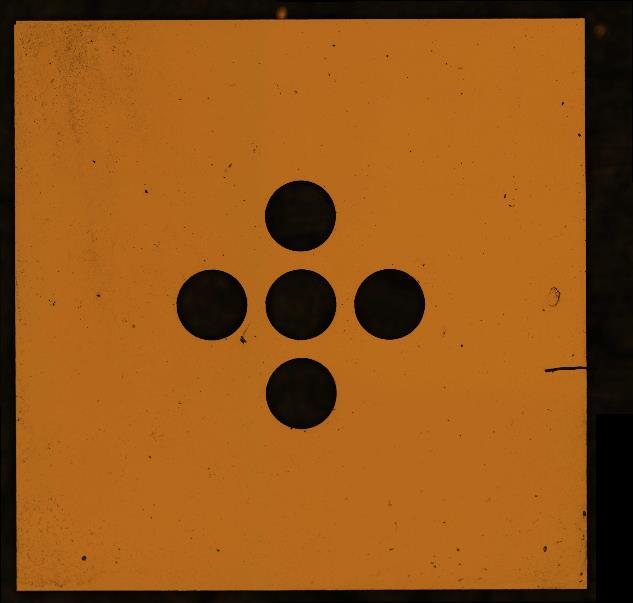 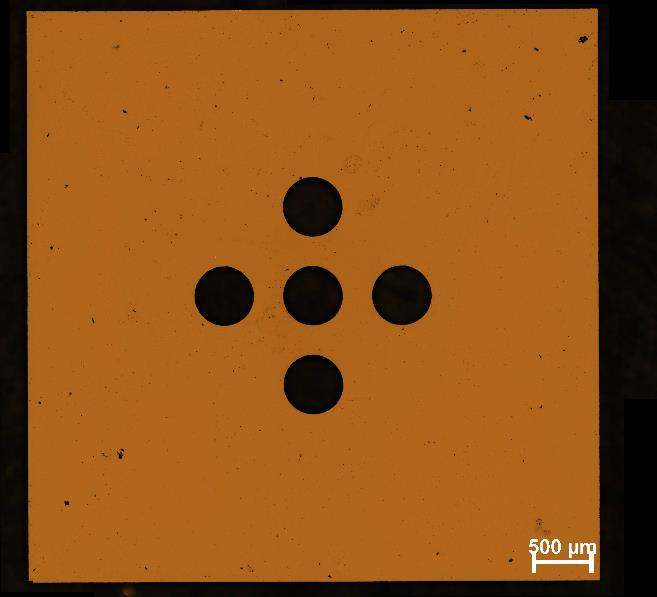 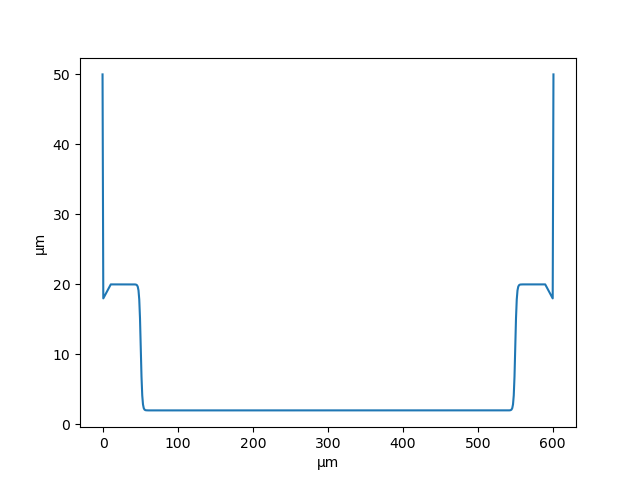 Expected profile:
Apparition of microtrenching on long etching.
Smooth edge on the small diameter after 2nd short etch.
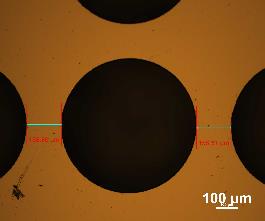 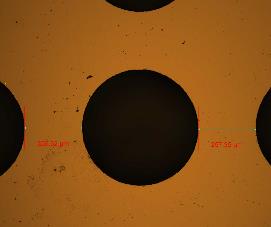 Claire Léonhart
18/06/2025
17
Etching process with two masks : optical and profilometer characterization
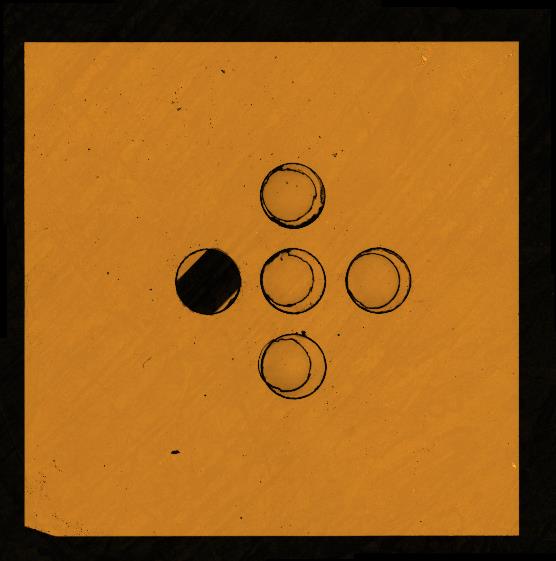 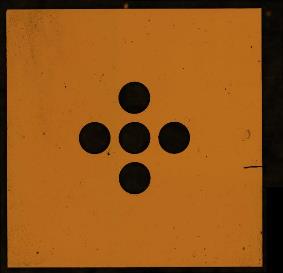 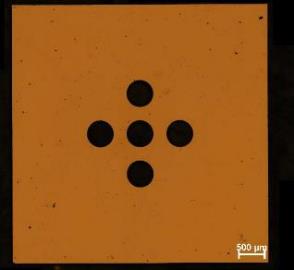 First deep etching
With Ø 600 µm mask
With Ø 500 µm mask
Second deep etching
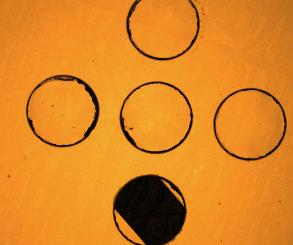 Imperfect alignment of the two masks resulted in an offset in patterns.
42,4 µm etched in total, membrane is less than 8 µm thick.
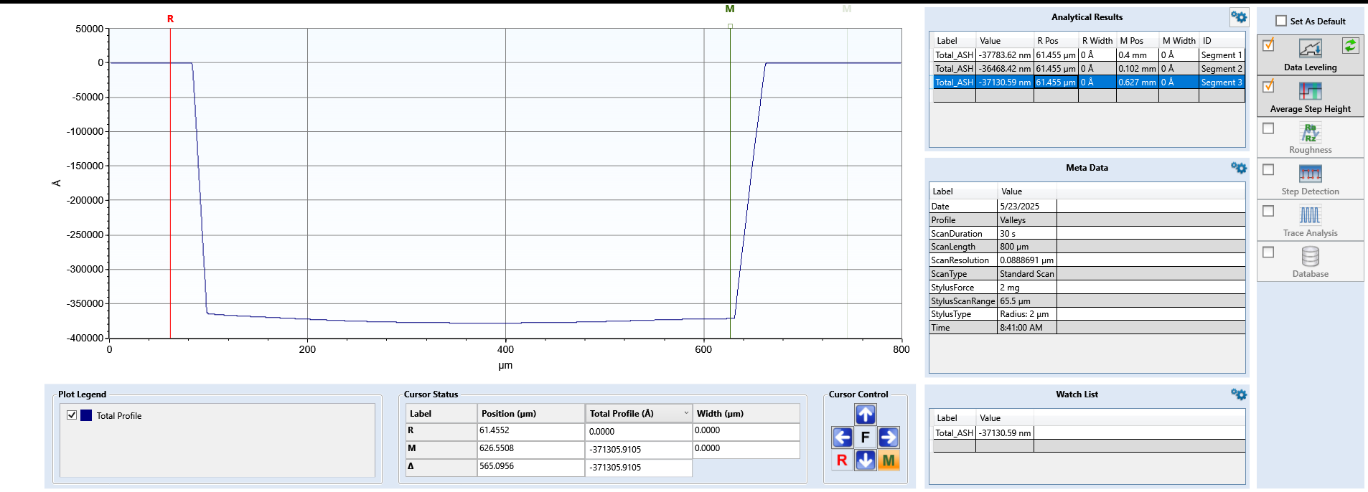 37,8 µm etched in 6h.
One of the window broke during cleaning steps using ultrasound.
No microtrenching measured by profilometer.
Profil ligne
18/06/2025
Claire Léonhart
18
Etching process with two masks : MEB characterization
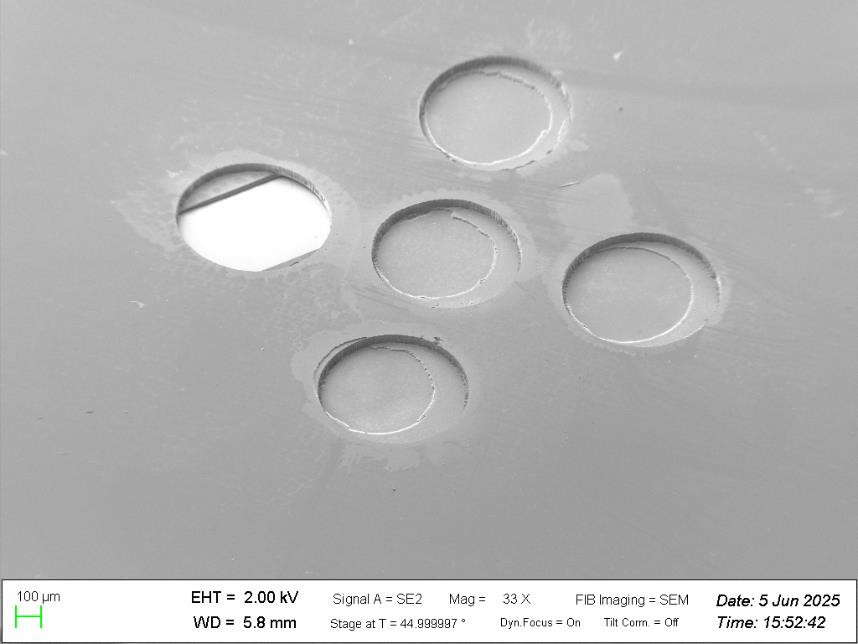 42,4 µm
Microtrench spread out on ~10 µm but limited in depth.
Etched surface is smooth and defect free.
Claire Léonhart
18/06/2025
19
Conclusion & Perspectives
Thinning of diamond for membrane detector is a real challenge: 
Etching defects are a problem for detection and could rupture the window. Oxygen in etching recipes is responsible for revealing etch pits. High kinetic recipe produce also microtrenching.  
Adjustments on etching recipe permit a sufficient kinetic with good surface quality for detector purpose but do not eliminate microtrenching problematic, only reduce it.
A 8 µm-thick membrane was fabricated, with limited microtrenching and low surface defects concentration.
Test on detector capability are planned in July at AIFIRA.
Ultimate thinning of the membrane without any mask is considered.
Claire Léonhart
18/06/2025
20
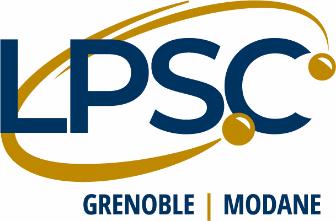 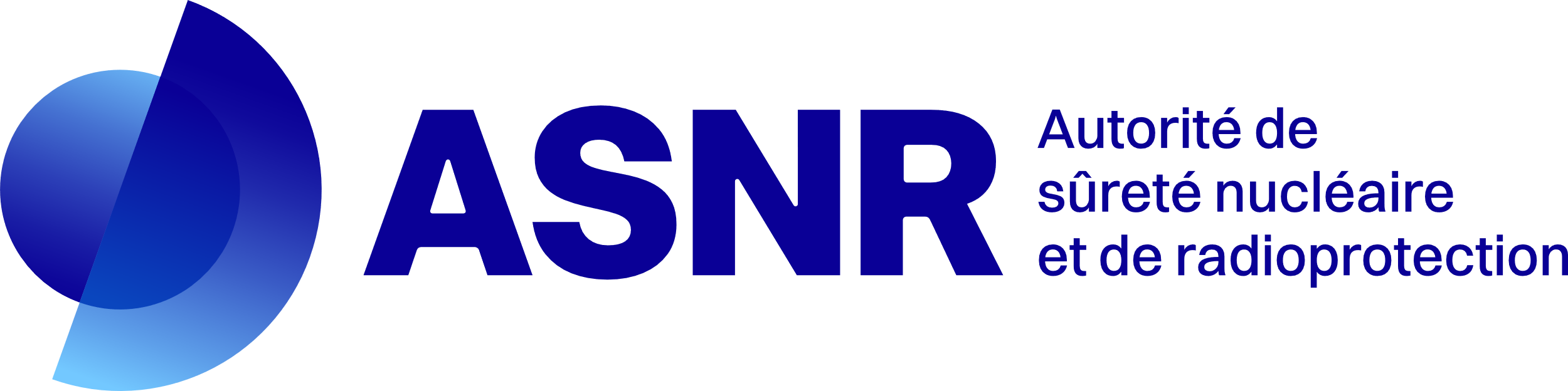 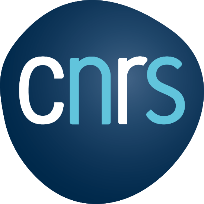 F. Vianna-Legros
M. Cardot-Martin
K. Lalanne
80|PRIME
M-L. Gallin-Martel
D. Dauvergne 
A. Bes
J-F. Muraz
M. Reynaud
Mission pour les Initiatives Transverses et Interdisciplinaires
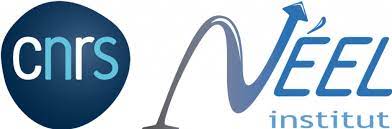 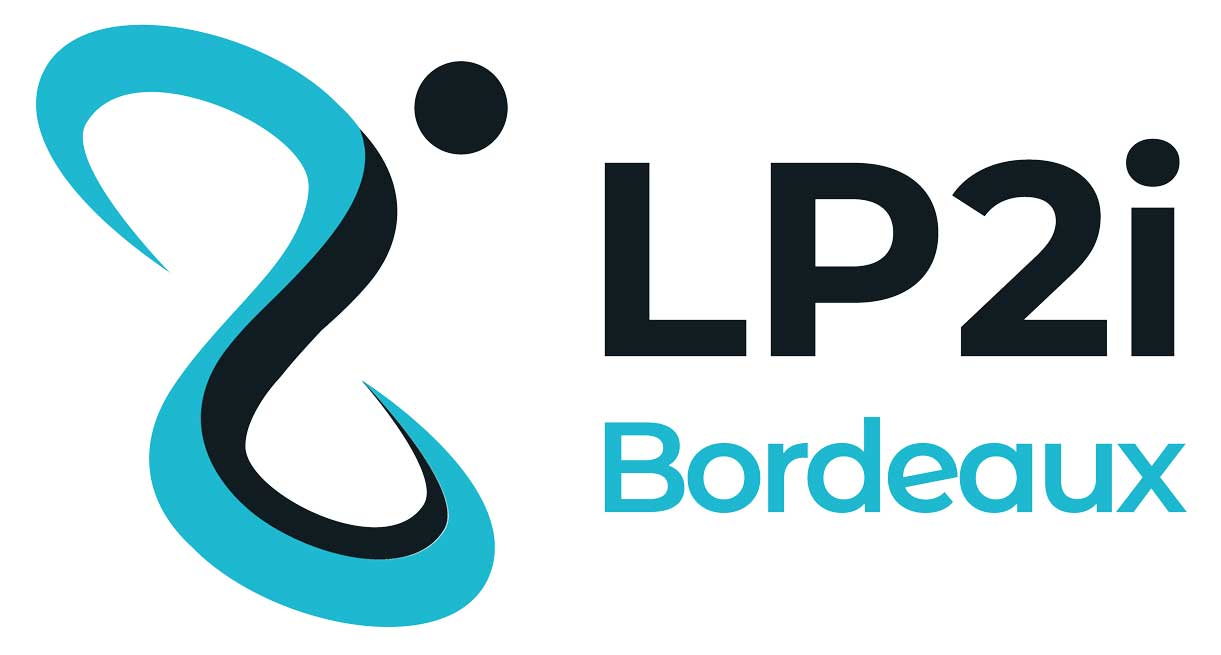 E. Gheeraert
J-F. Motte
F. Donatini
J. Pernot
P. Barberet
J. Jouve
C. Léonhart
Claire Léonhart
21
18/06/2025
Back-up slides
Claire Léonhart
18/06/2025
22
Contact deposition for bias and signal collection
400 W Platen + 1600 W ICP
CF4 25 sccm + Ar 25 sccm
10 mTorr
27,1 µm on a test sample (etching rate = 113 nm/min)
Deepest etching yet with this surface quality
Ω
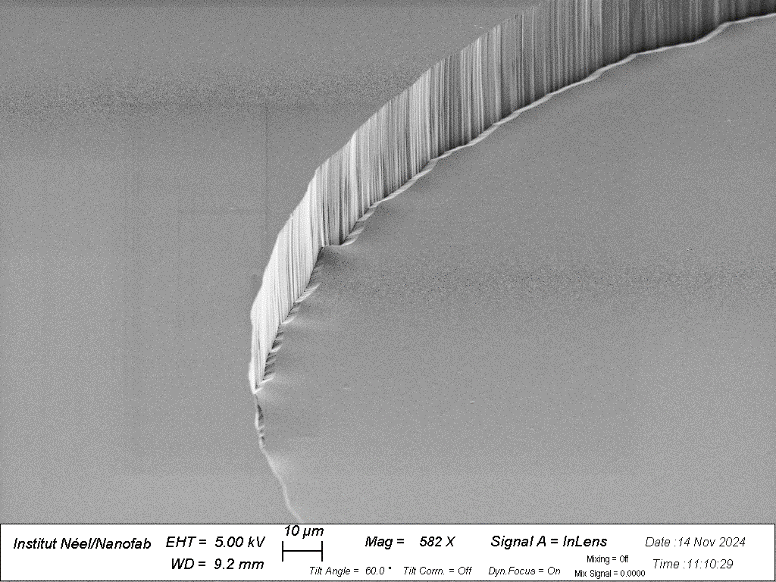 The technique of deposition is suitable for contact even with steep angles.
Next step = aluminum deposition 
To ensure electric continuity between the bottom of the pit and the non-etch surface of the diamond
Measured resistance of a few ohms only
Claire Léonhart
18/06/2025
23
Evolution of the etching recipe: oxygen-free = etch pits-free
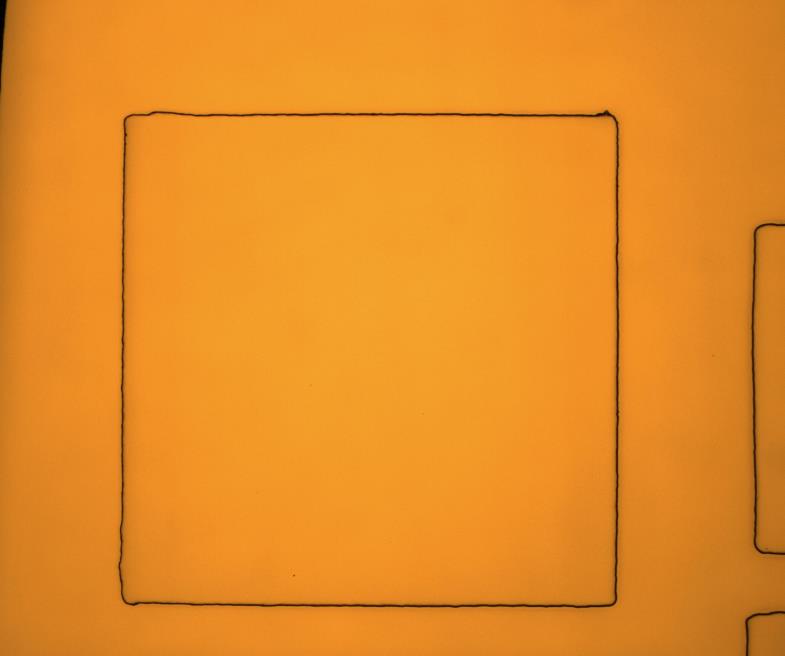 O2
CF4
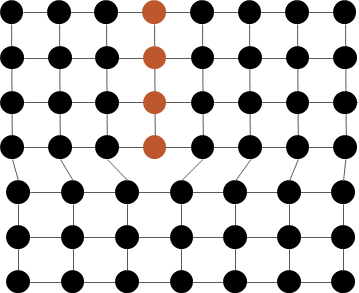 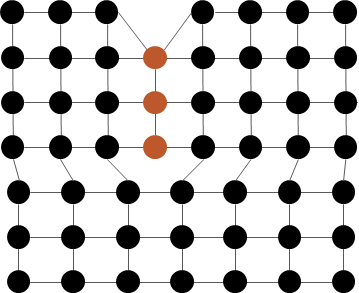 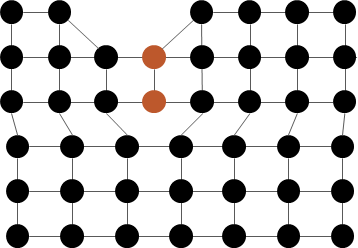 125 µm
1h20 etching
2,4 µm
Etching rate = 31 nm/min
280 W 
CF4 50 sccm 
77 mTorr
250 µm
Really slow, but without any etch pit.
Dislocation
Claire Léonhart
18/06/2025
24
Change of etching device: RIE ICP (oxford @ CEA)
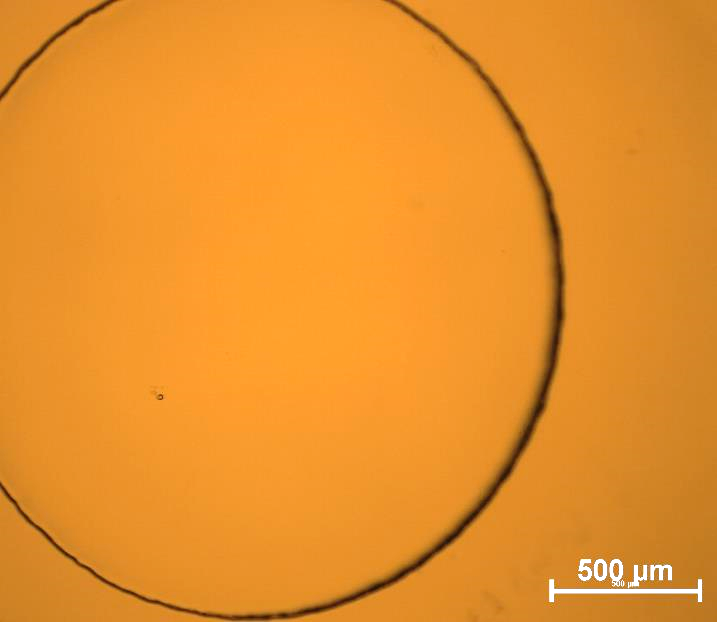 ICP: Inductively Coupled Plasma, Decoupling plasma density and acceleration with two distinct RF power
400 W Platen + 1600 W ICP
CF4 50 sccm 
10 mTorr
Circle 500 µm
125 µm
1h etching
8,5 µm
Compatible with detection device manufacturing requirements
Etching rate = 142 nm/min
Rugosity: 14 nm RMS 
	for 9 nm initially
Claire Léonhart
18/06/2025
25